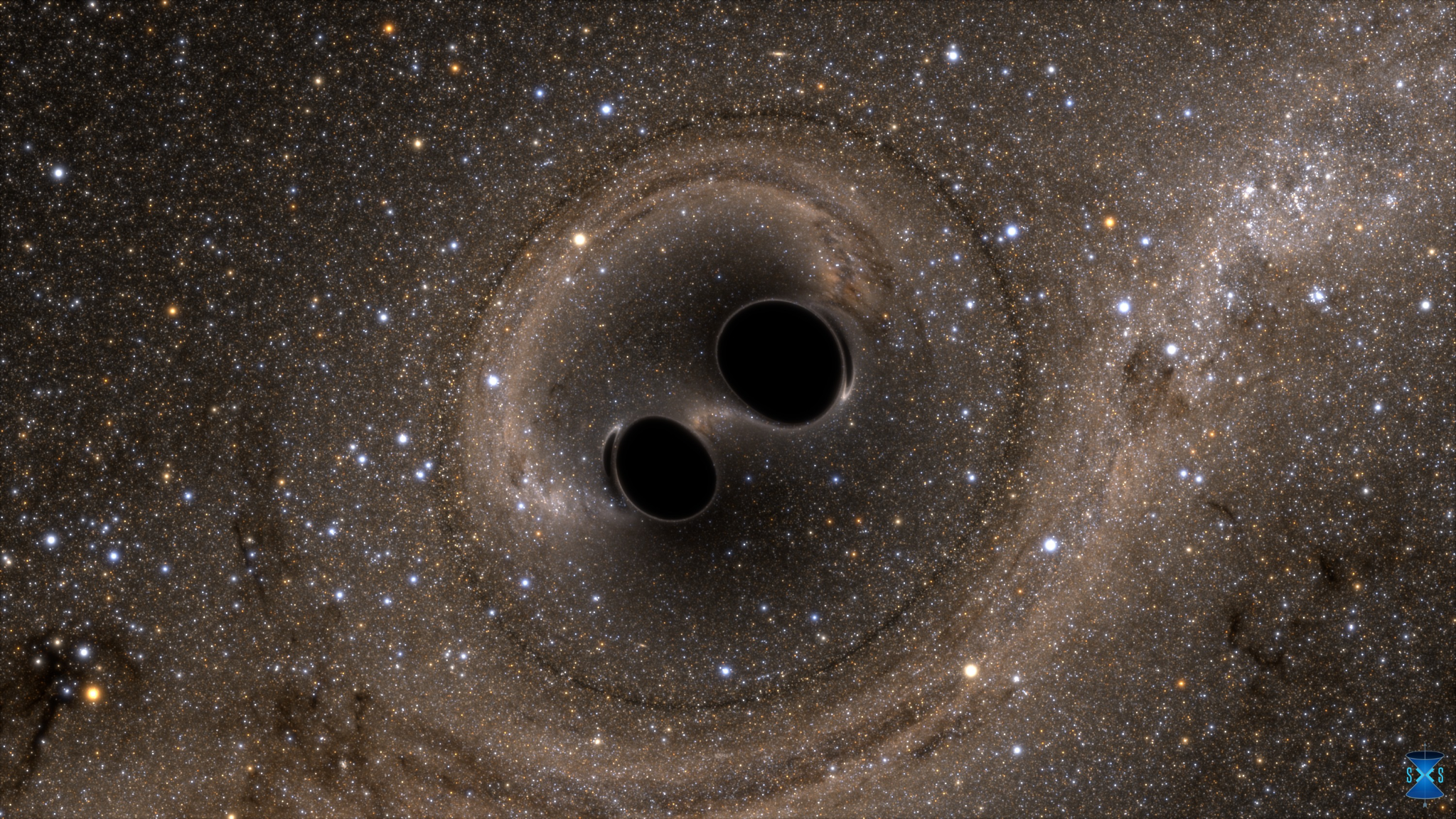 1
GW150914
“Finding”
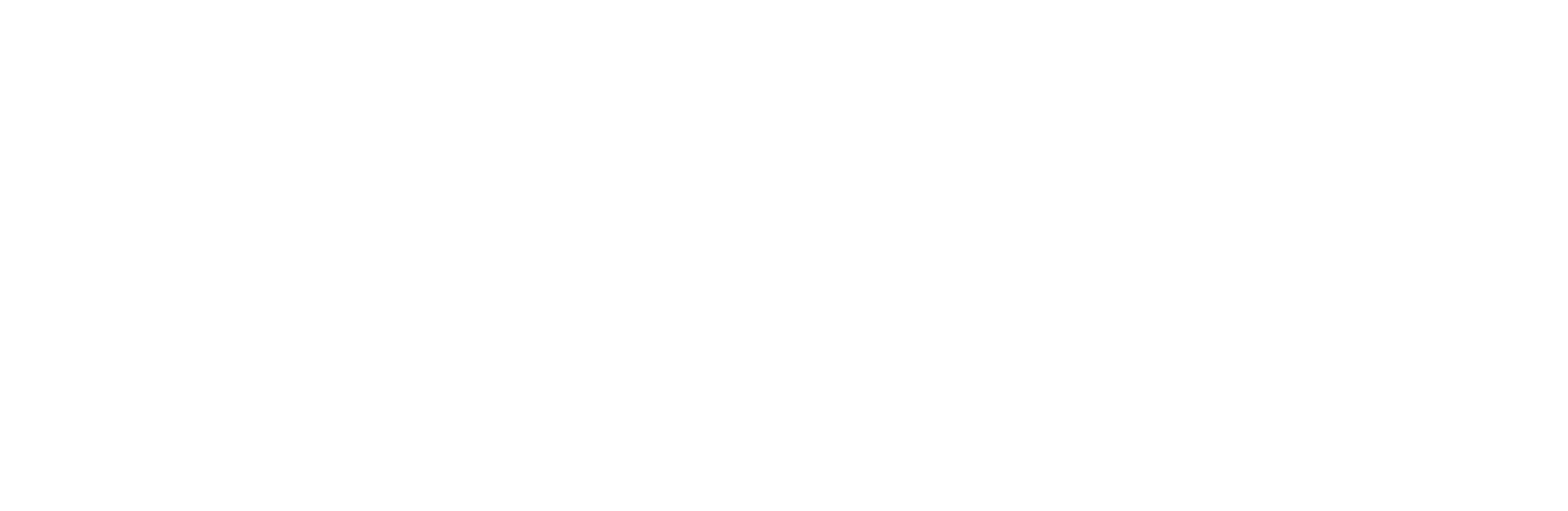 Luca2 to leading order (+ NNLO)
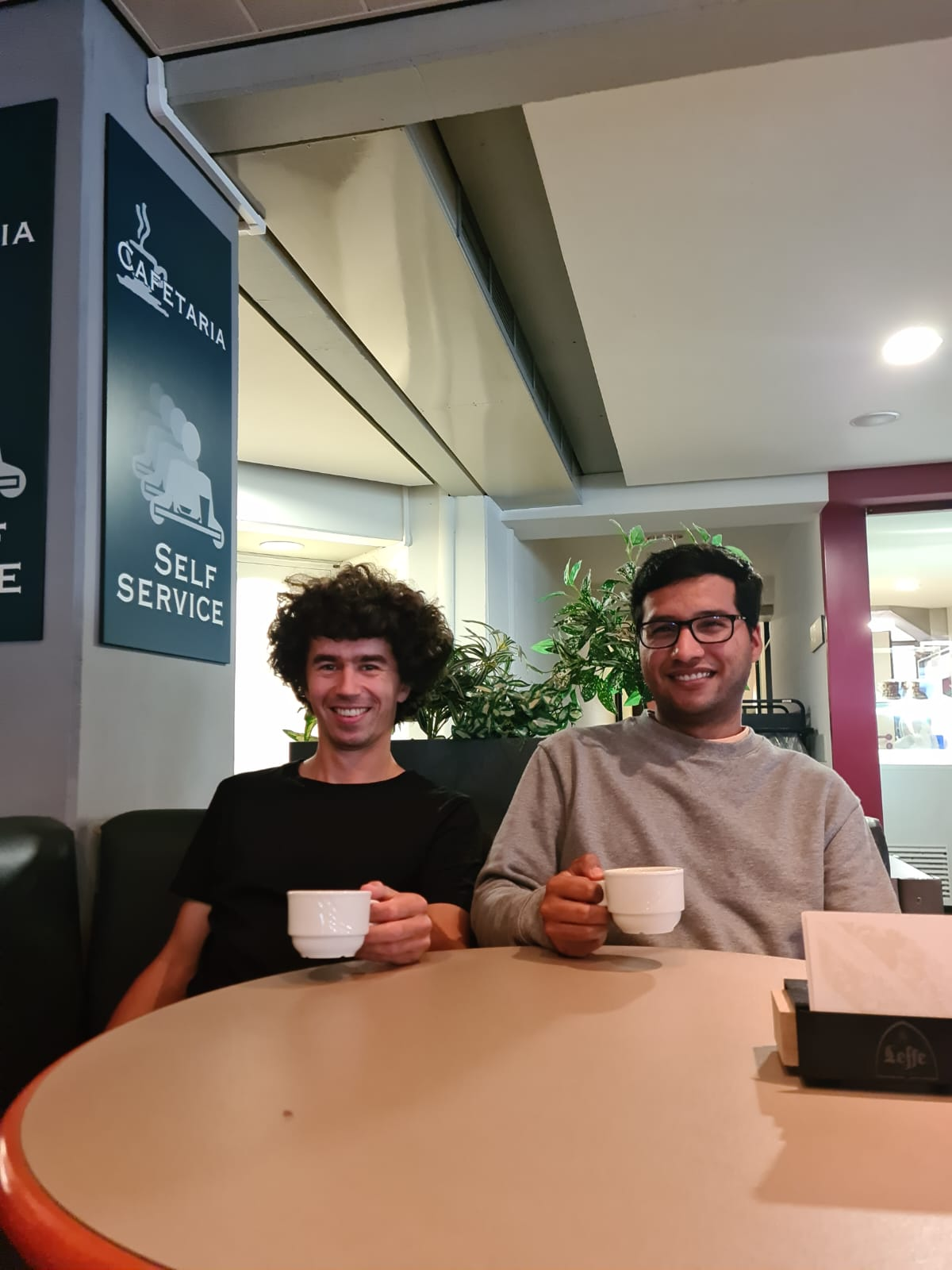 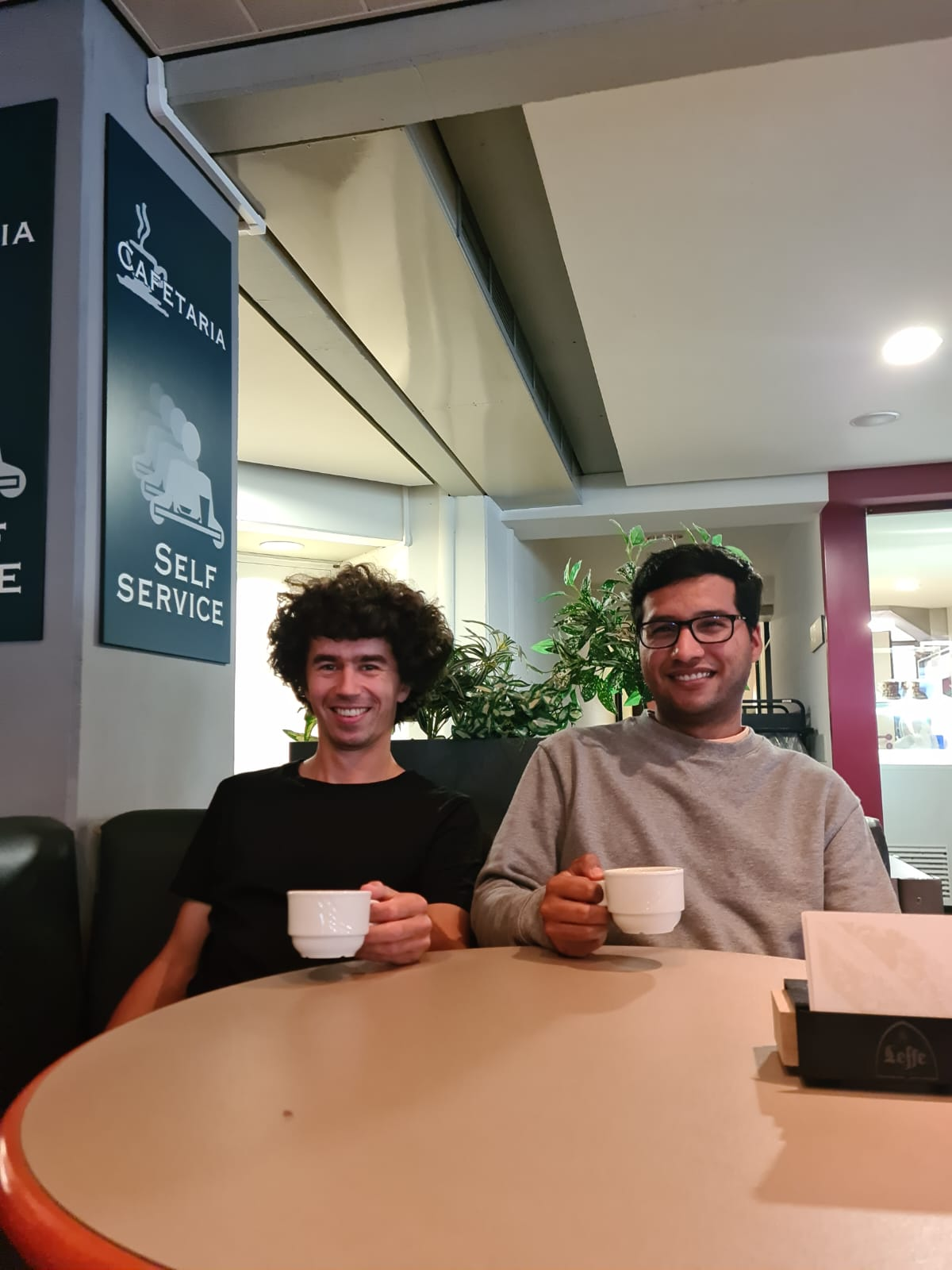 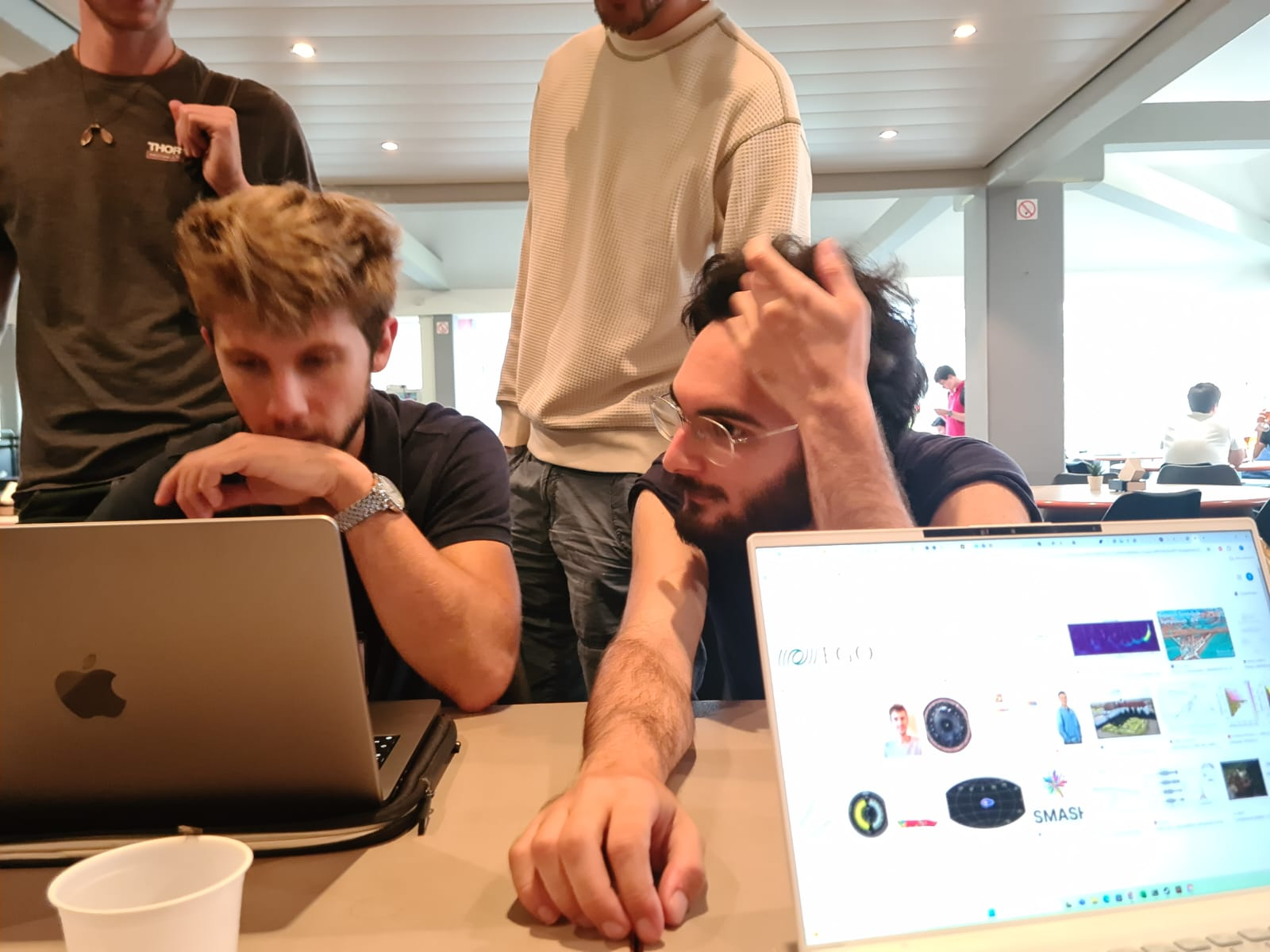 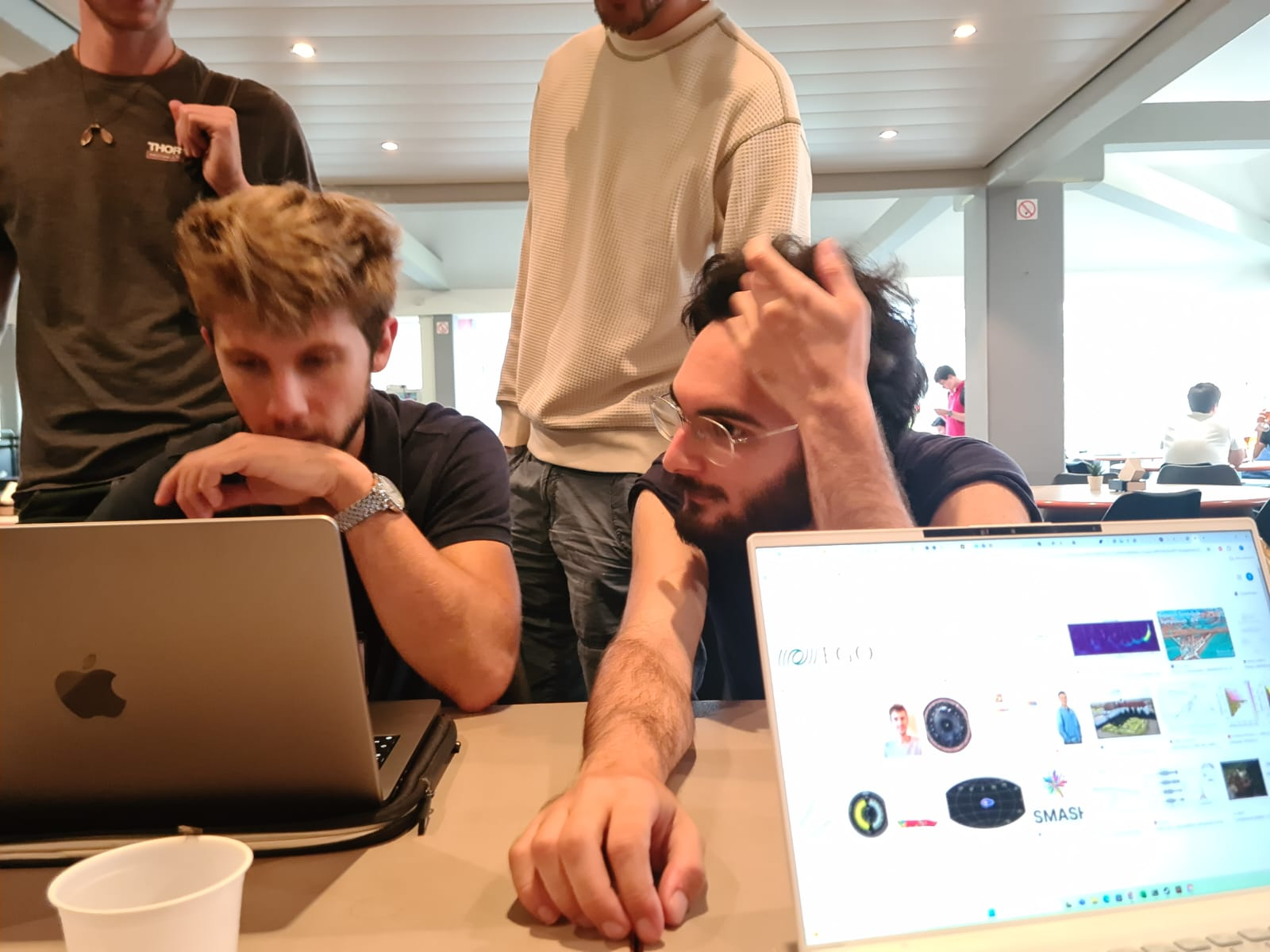 2
The basic principle
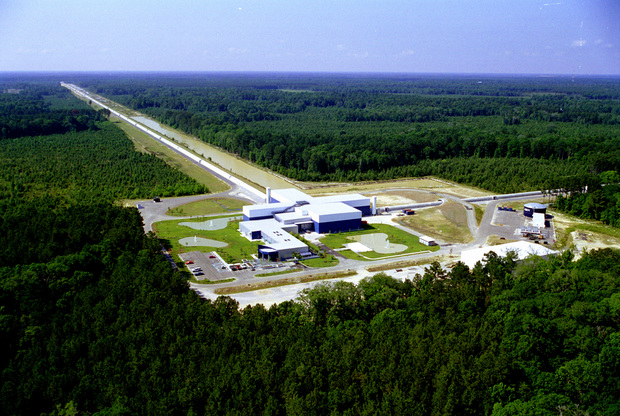 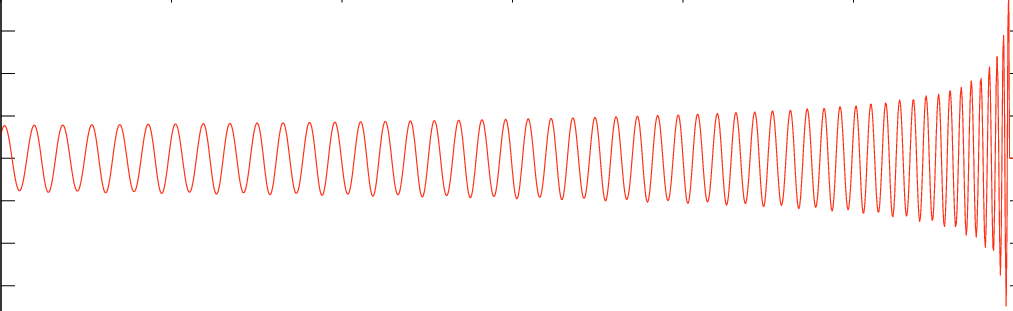 3
Reality
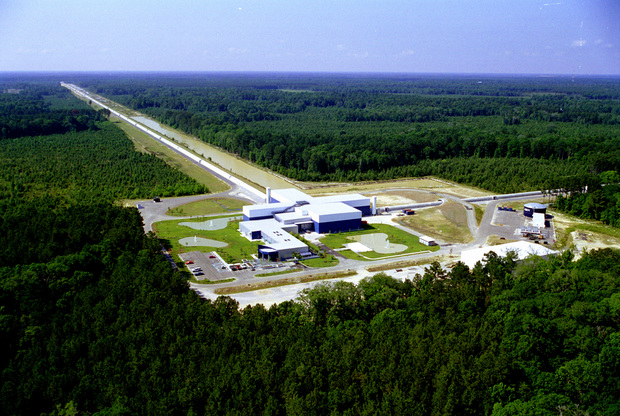 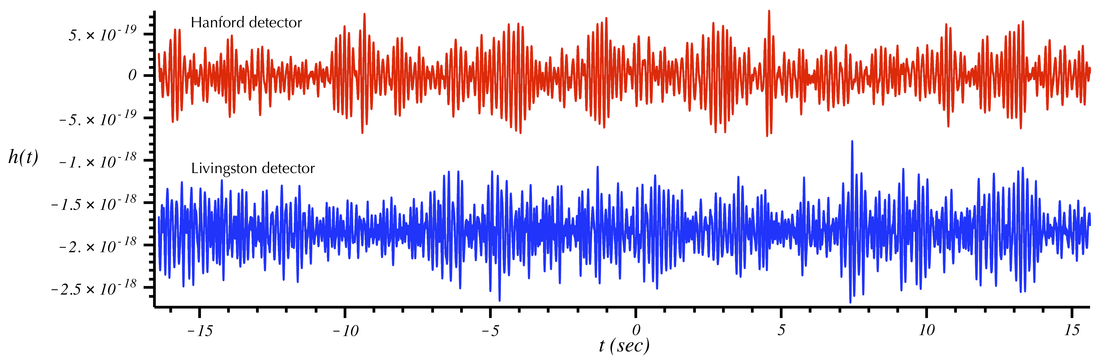 4
Pseudo Reality
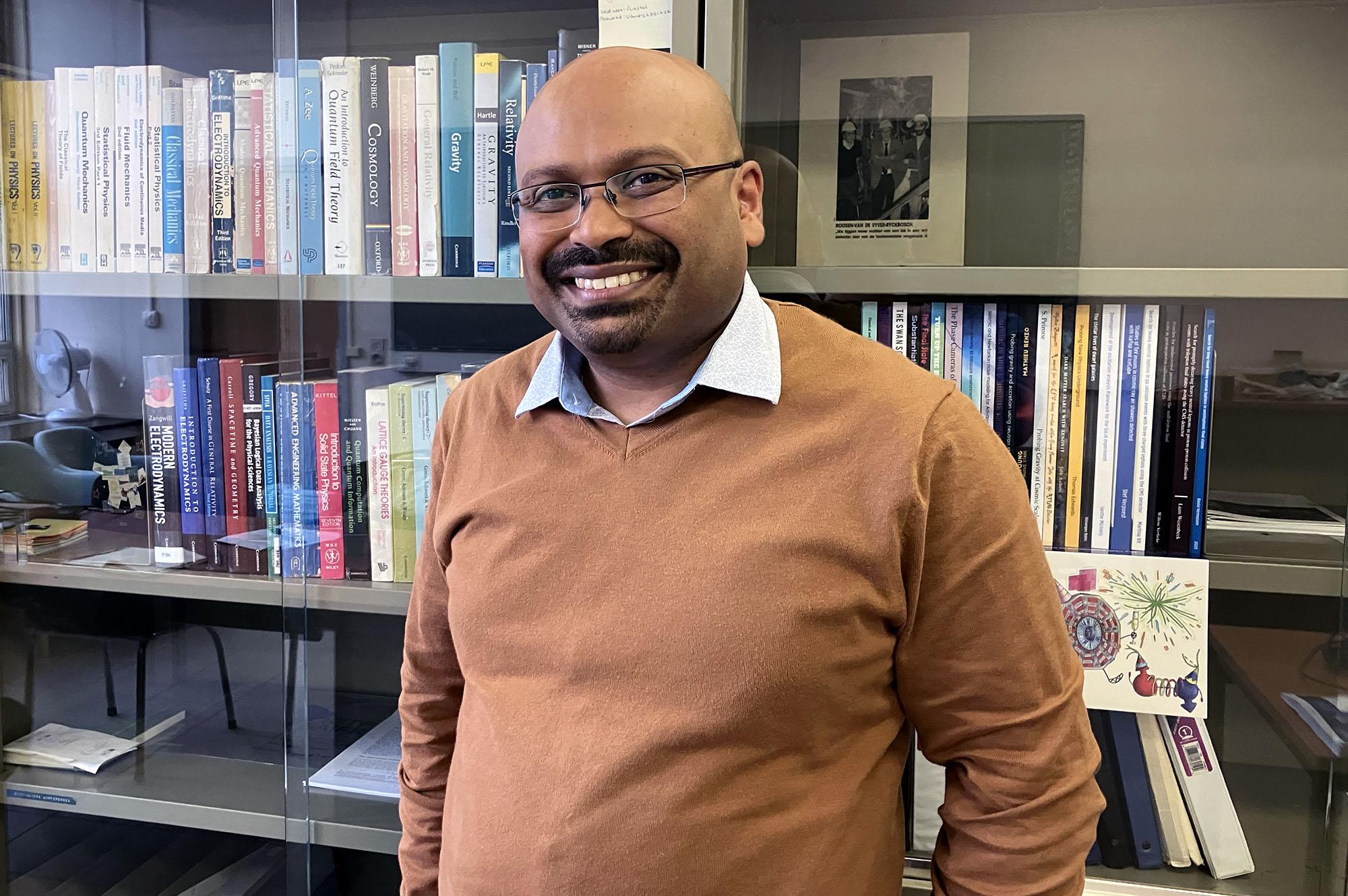 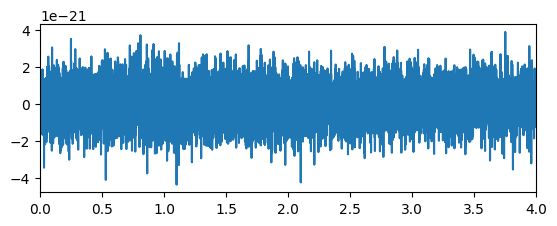 5
Finding a signal in pseudo data
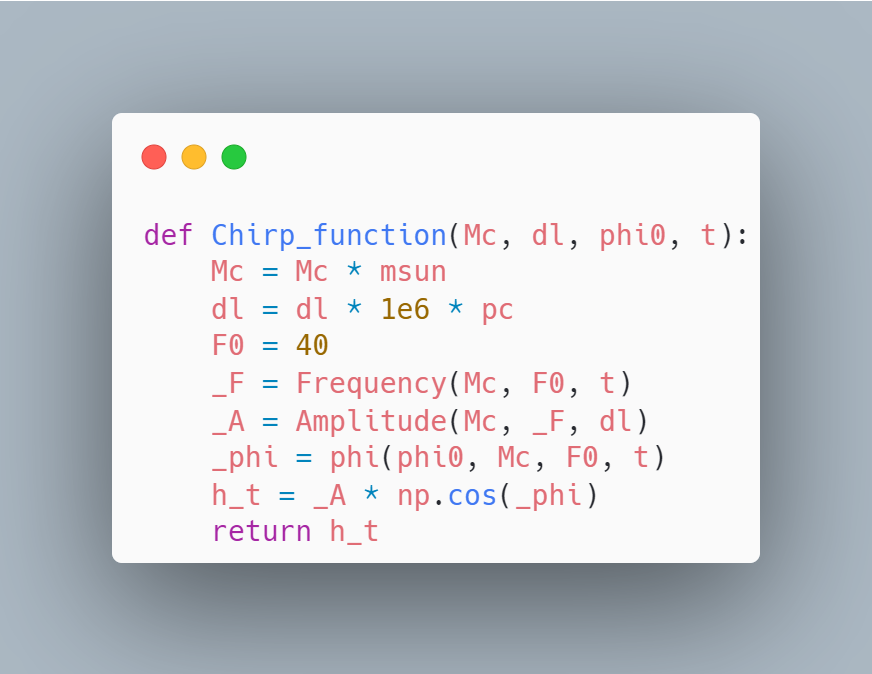 Creating templates	Function of:	Chirp mass, distance, phase, time
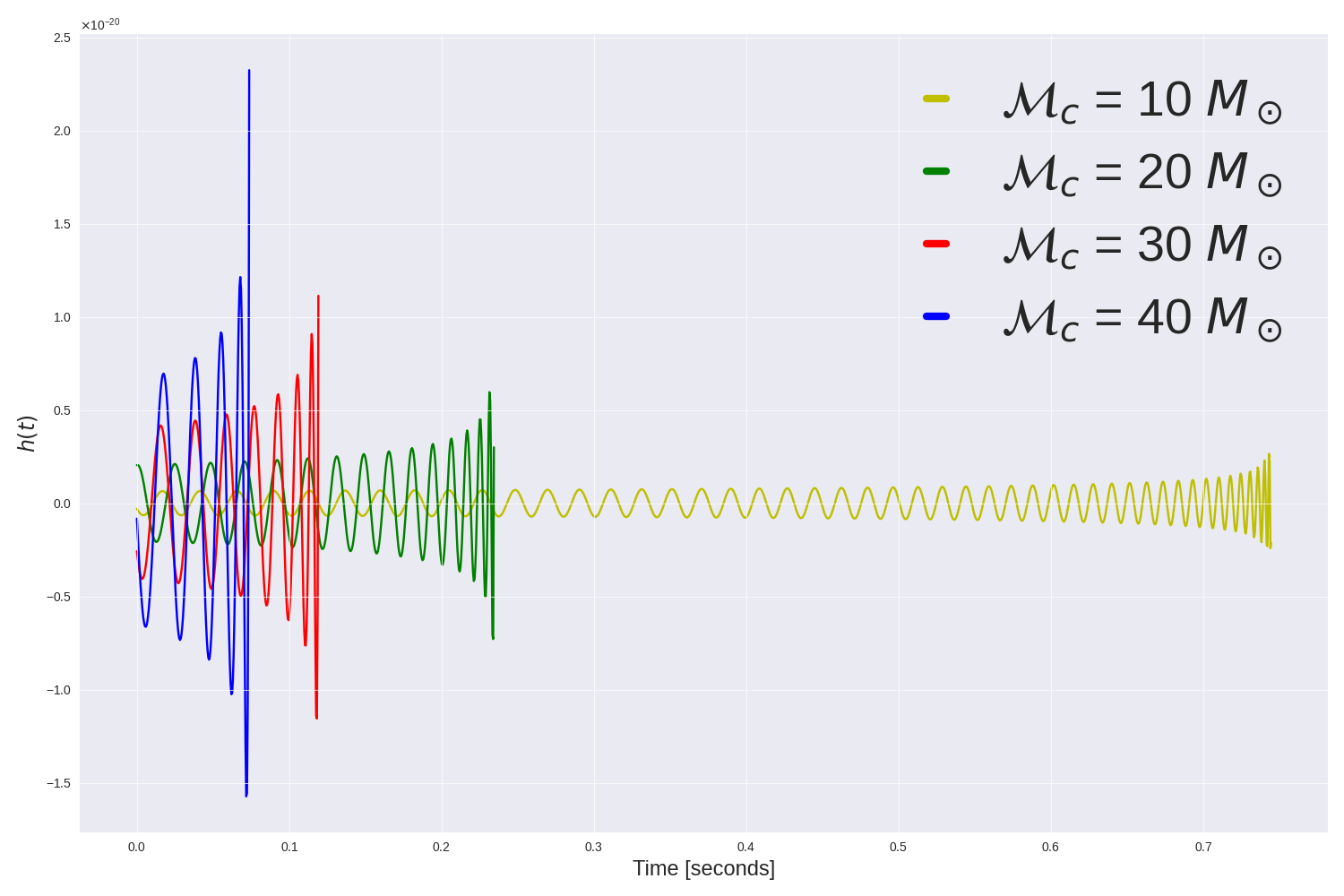 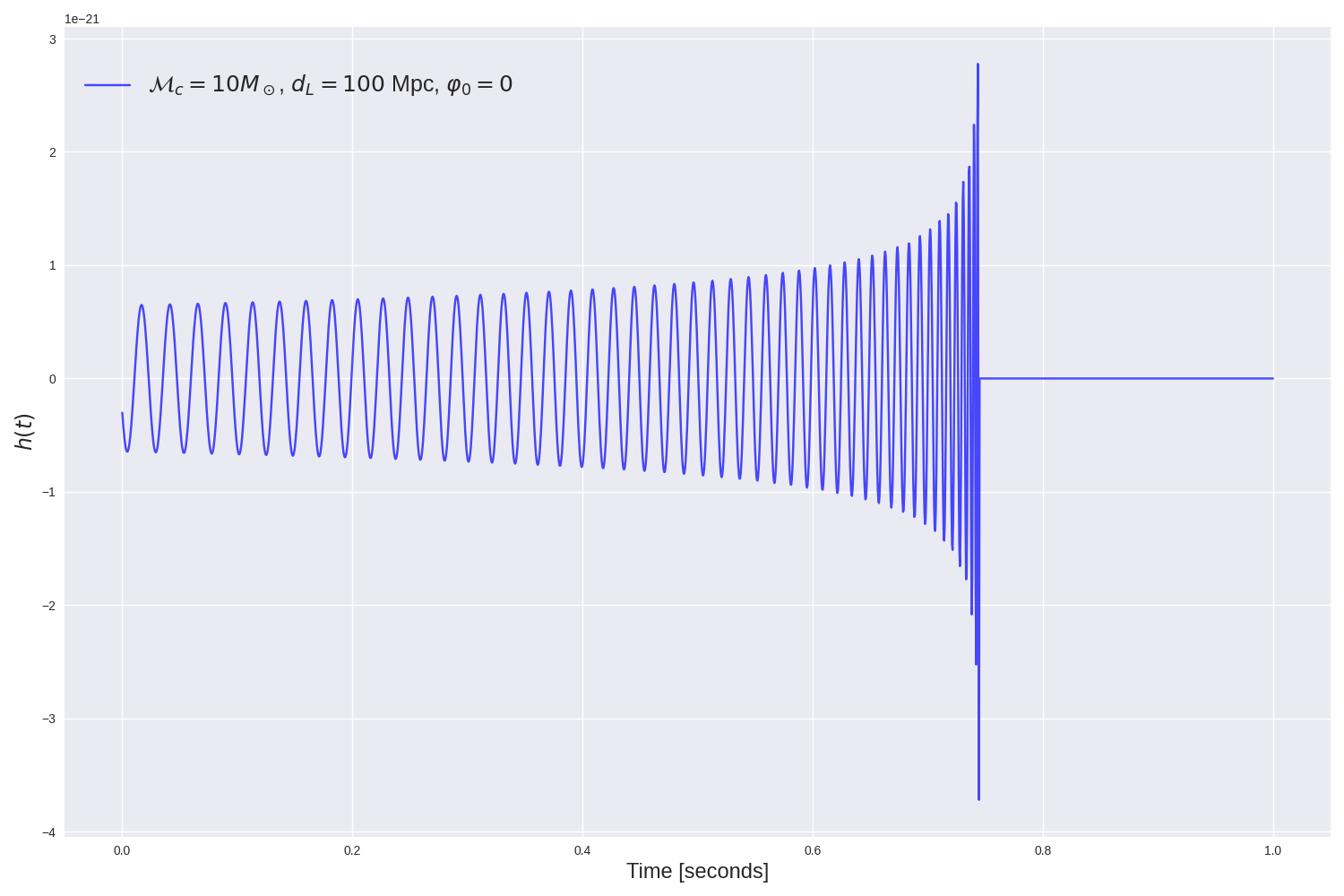 Template bank of different masses
6
Finding a signal in pseudo data
Correlating templates to the data.
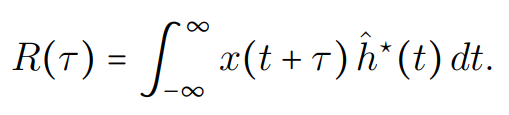 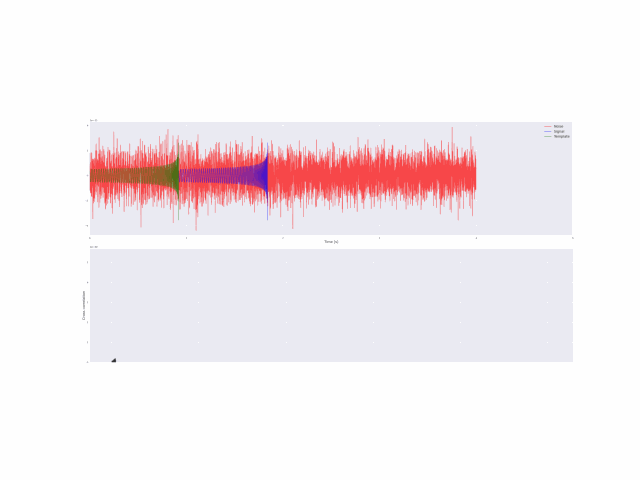 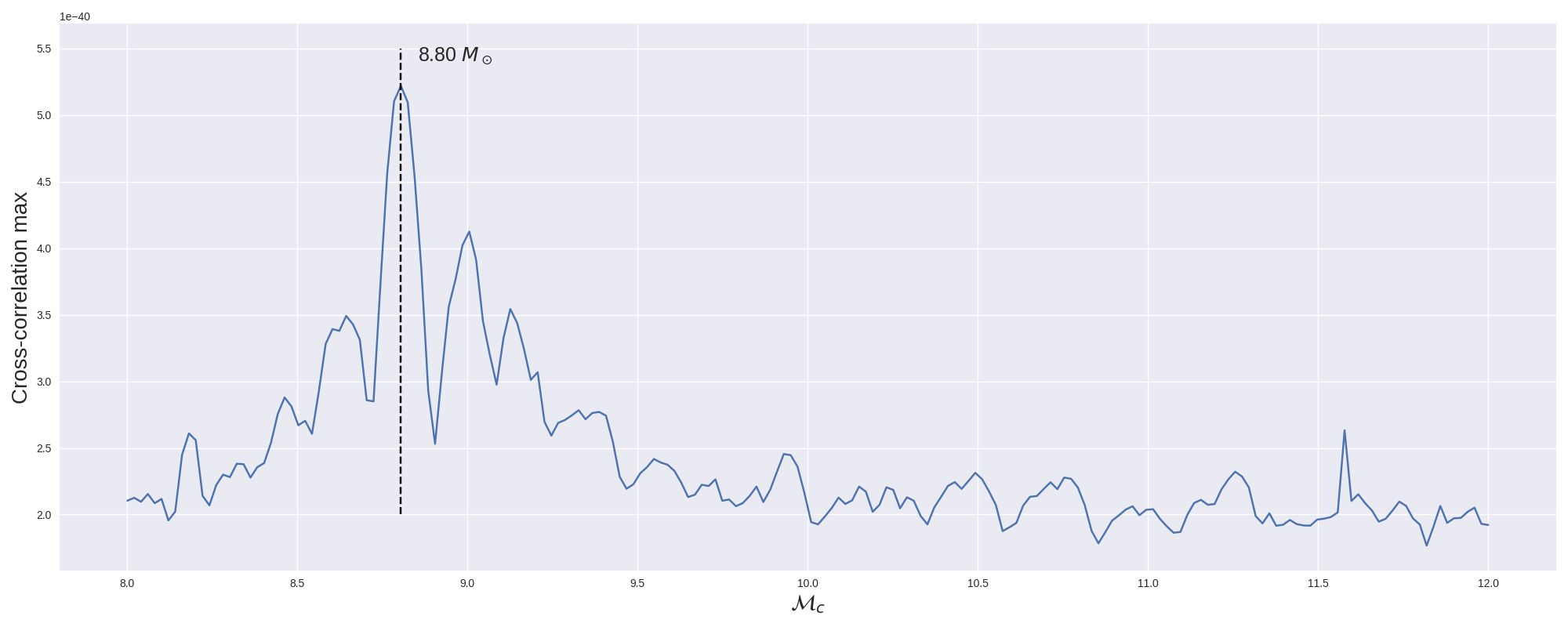 7
So did we find it?
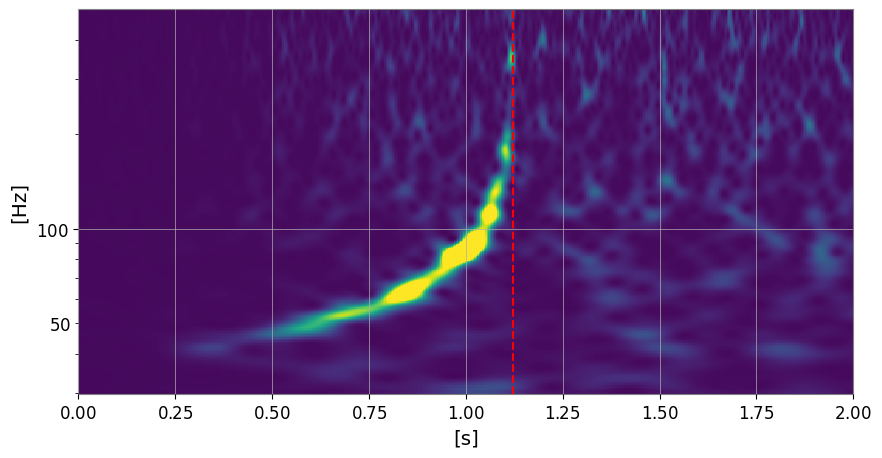 Yippie!
Chirp mass found by the match filter : 8.8 msun
8
Going to real data
Complications :
Need to colour the template
Need a lot of templates
(Need to clean the data)
((Need post newtonian corrections)) 
We will try to find a Gravitational wave in the data (but we look up the specifics)
9
Power spectrums
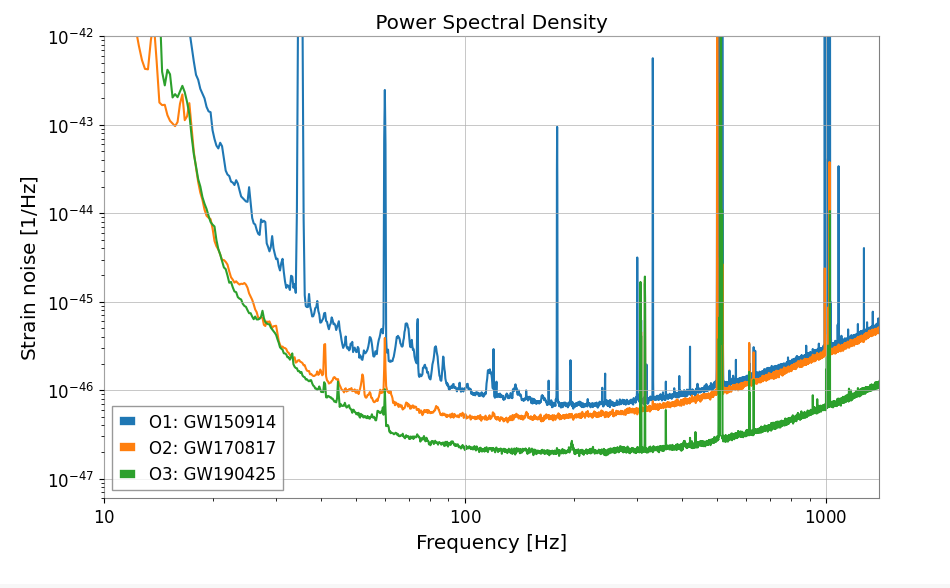 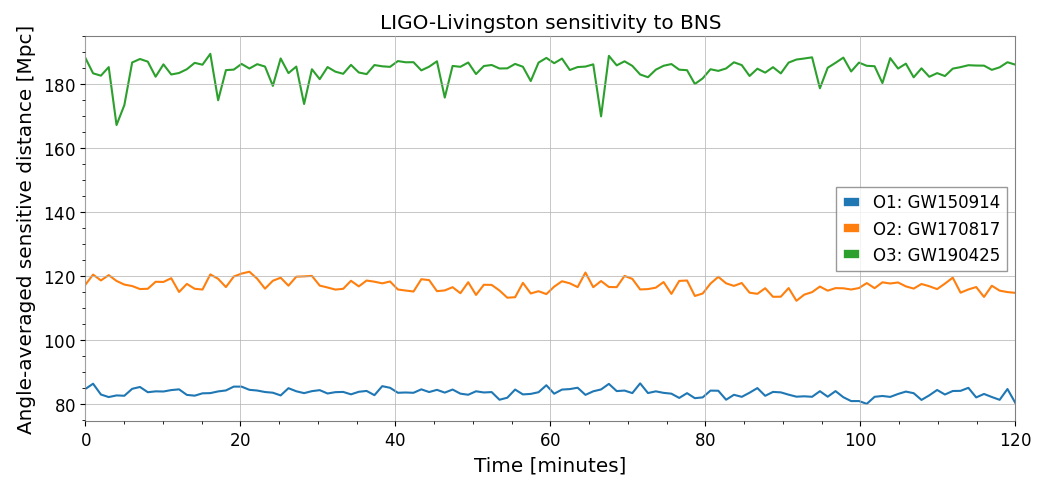 10
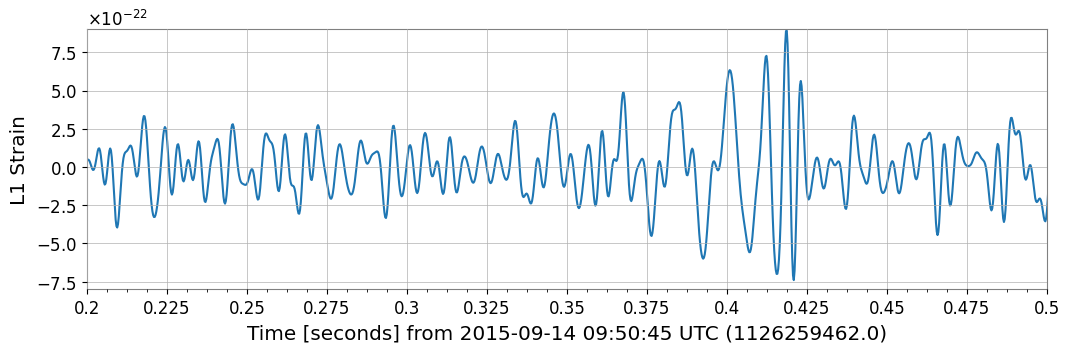 GW150914
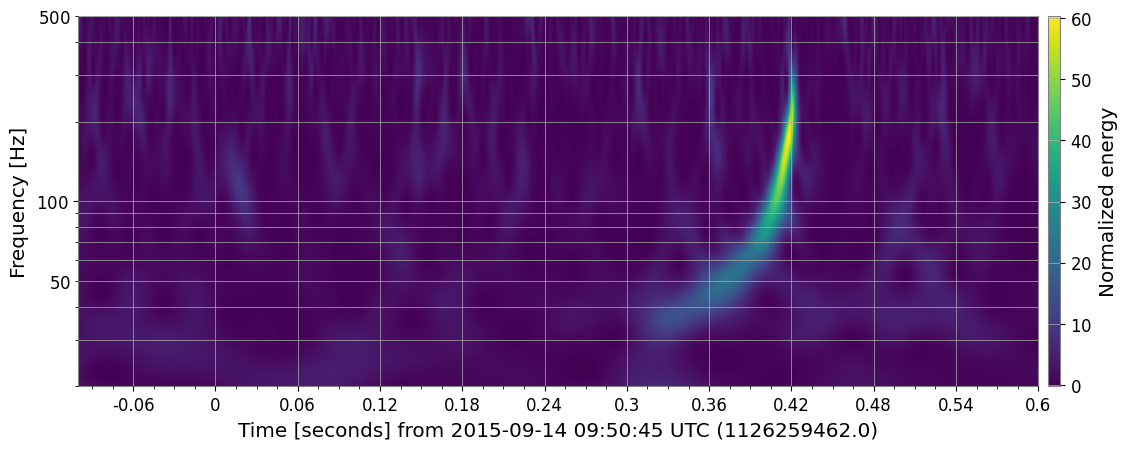 11
Colouring the template
Use the PSD to colour the template (Ignore the factor ~1023 difference on the y-axis)
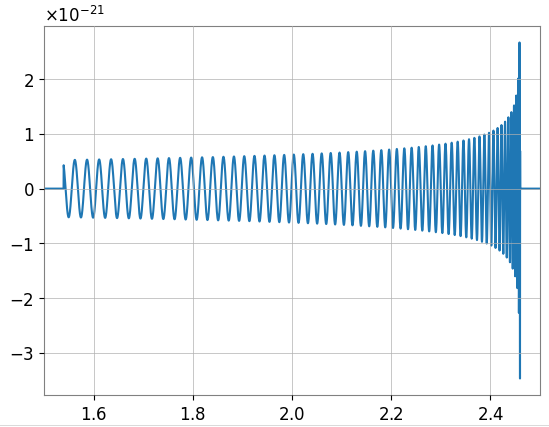 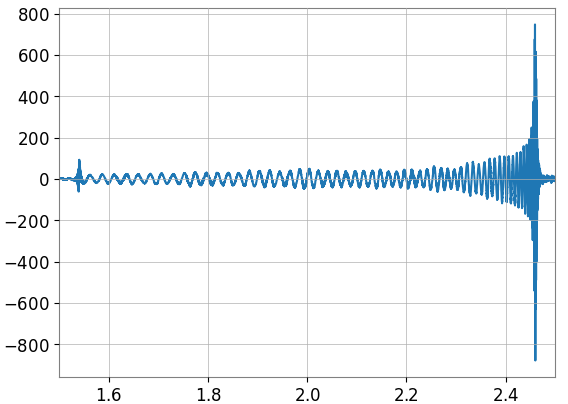 12
So, did we find it?
13
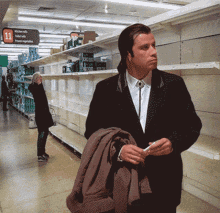 14
Looking for GW150914 (First effort)
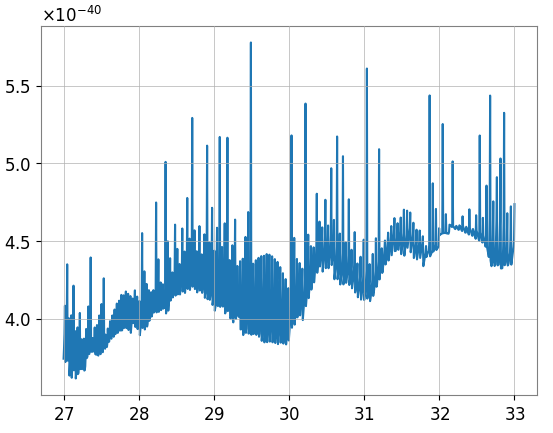 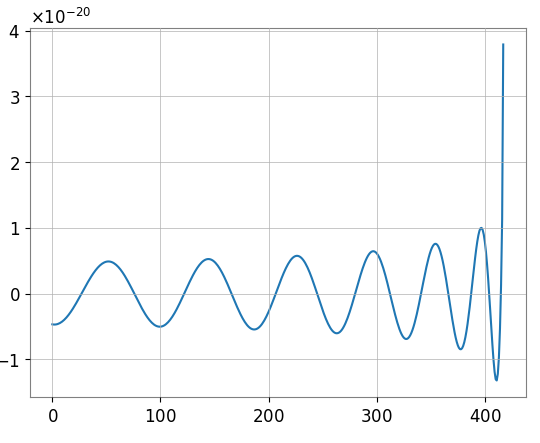 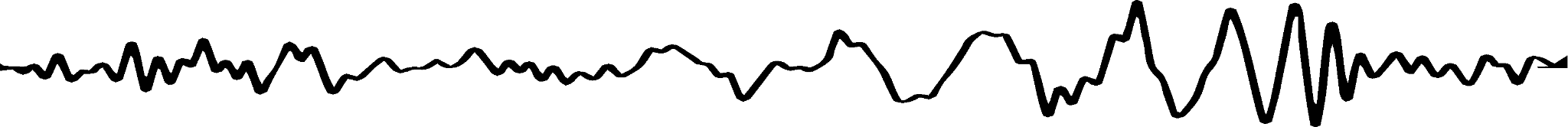 Our candidate wave
Chirp Mass
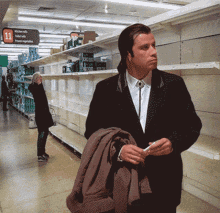 15
Second attempt (Improvement of 21 orders of magnitude!!!)
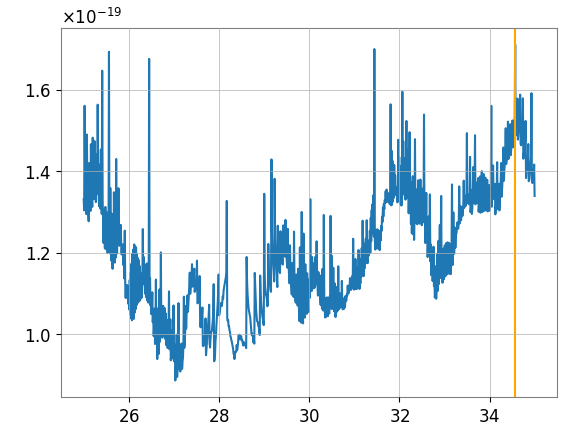 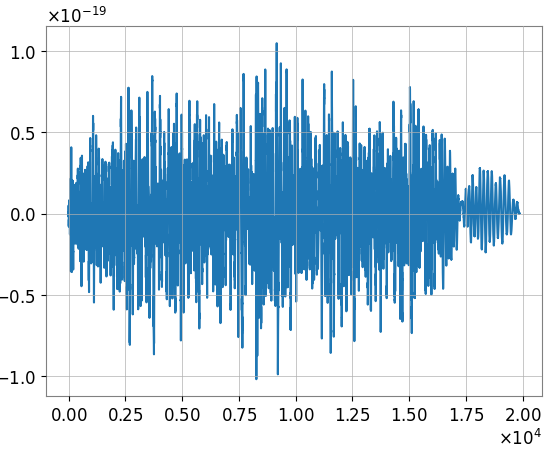 Correlation
Chirp mass
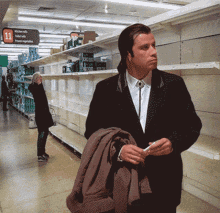 Time
16
Third attempt with new event (GW151226) and expanded grid:  looks better! Still wrong
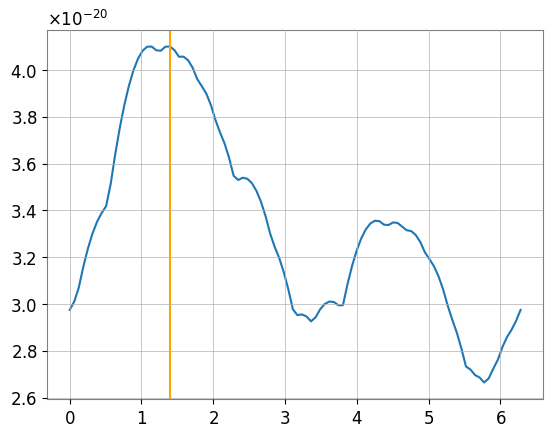 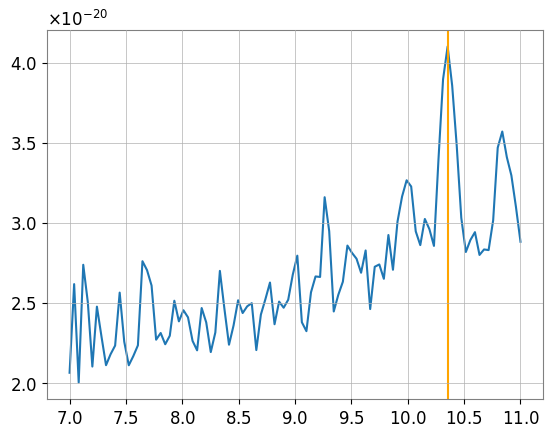 Should be here …
Chirp mass
Phase
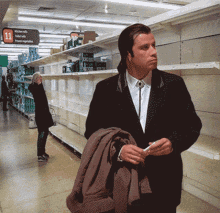 17
Why didn’t we find it?
Not enough corrections (only NNLO) while Post Newtonian corrections are needed.
Conclusion
We prefer Pseudo reality
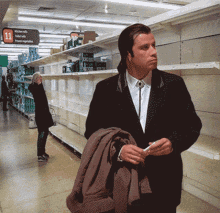 18
Questions?
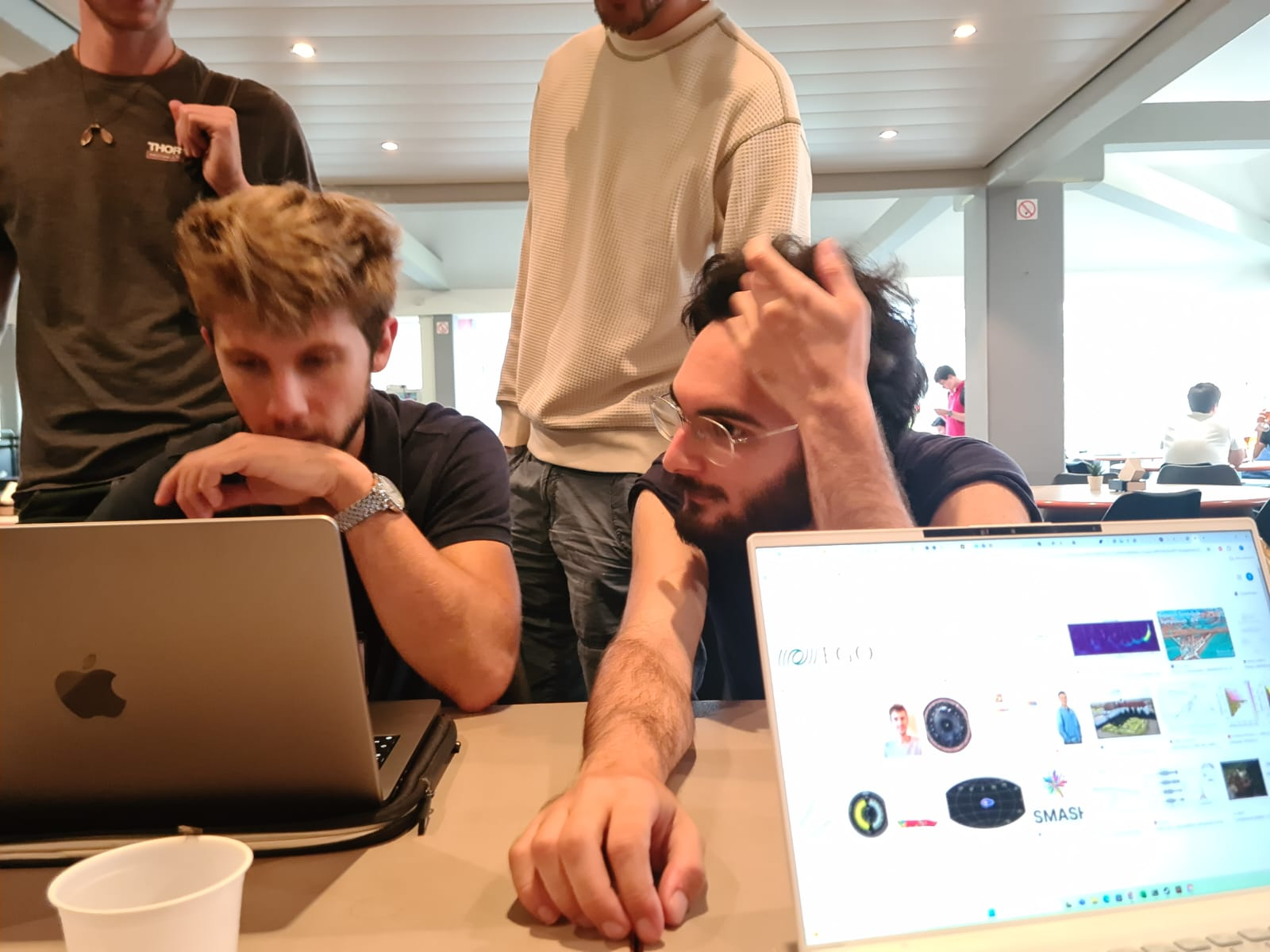 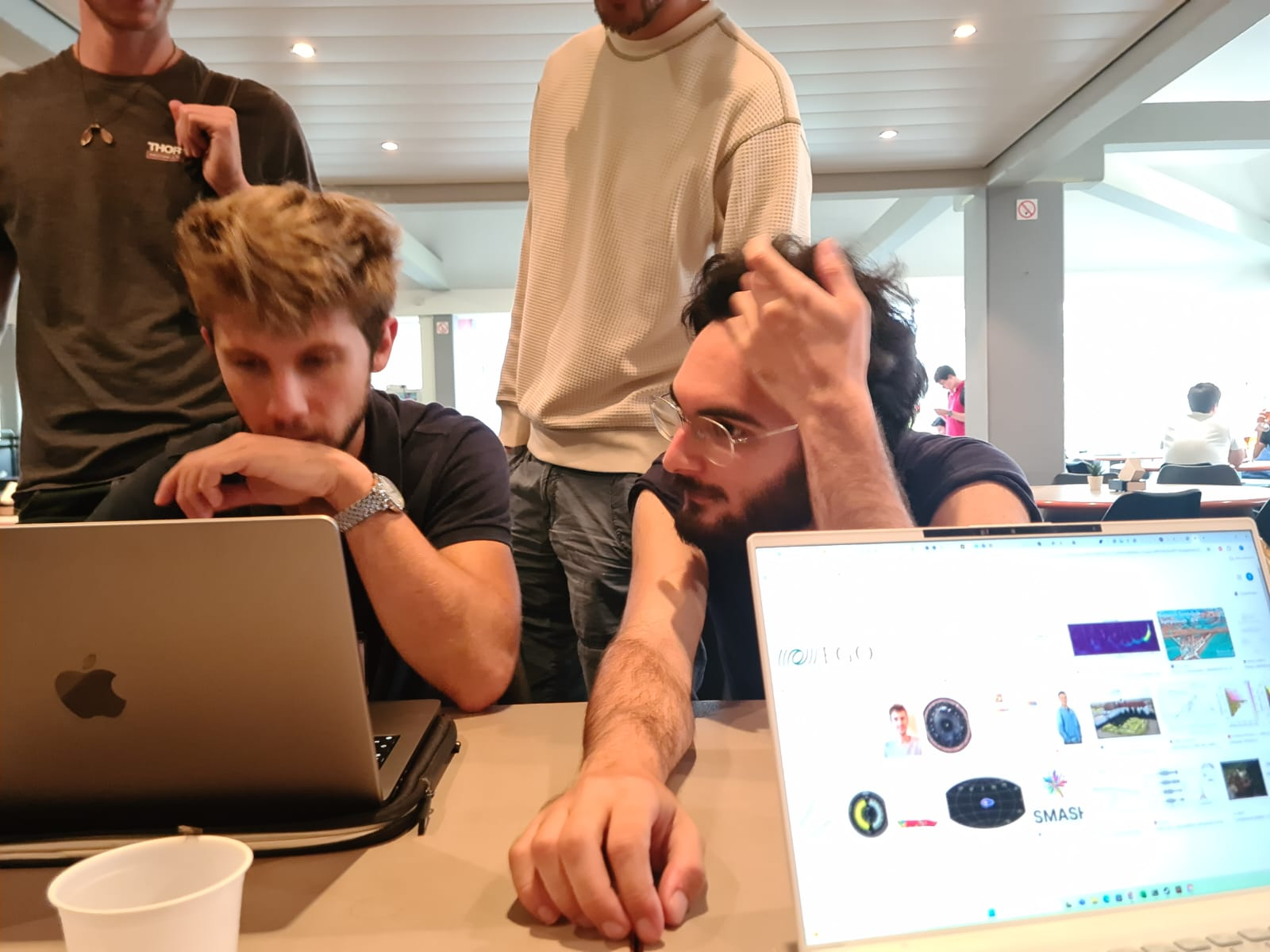 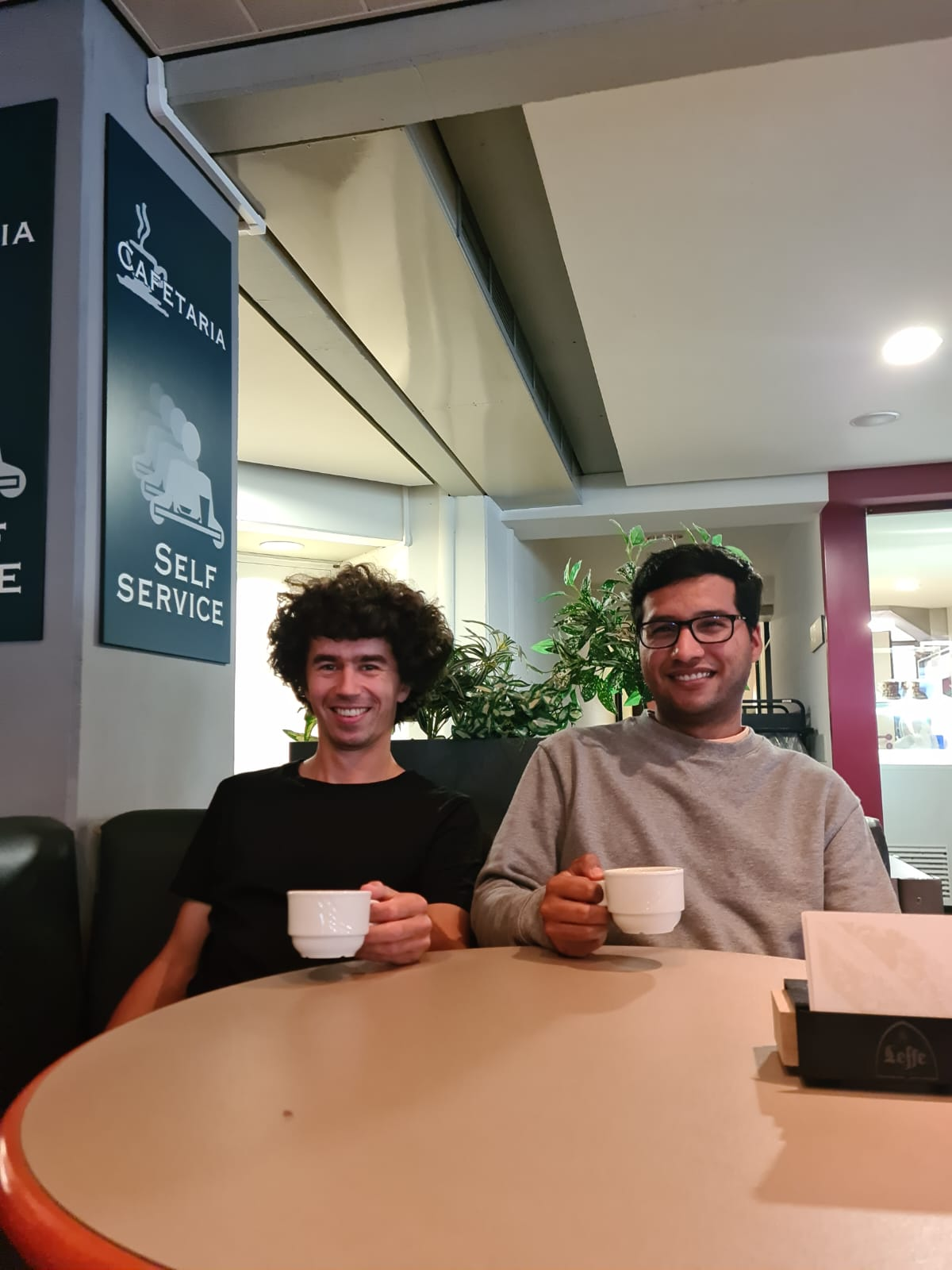 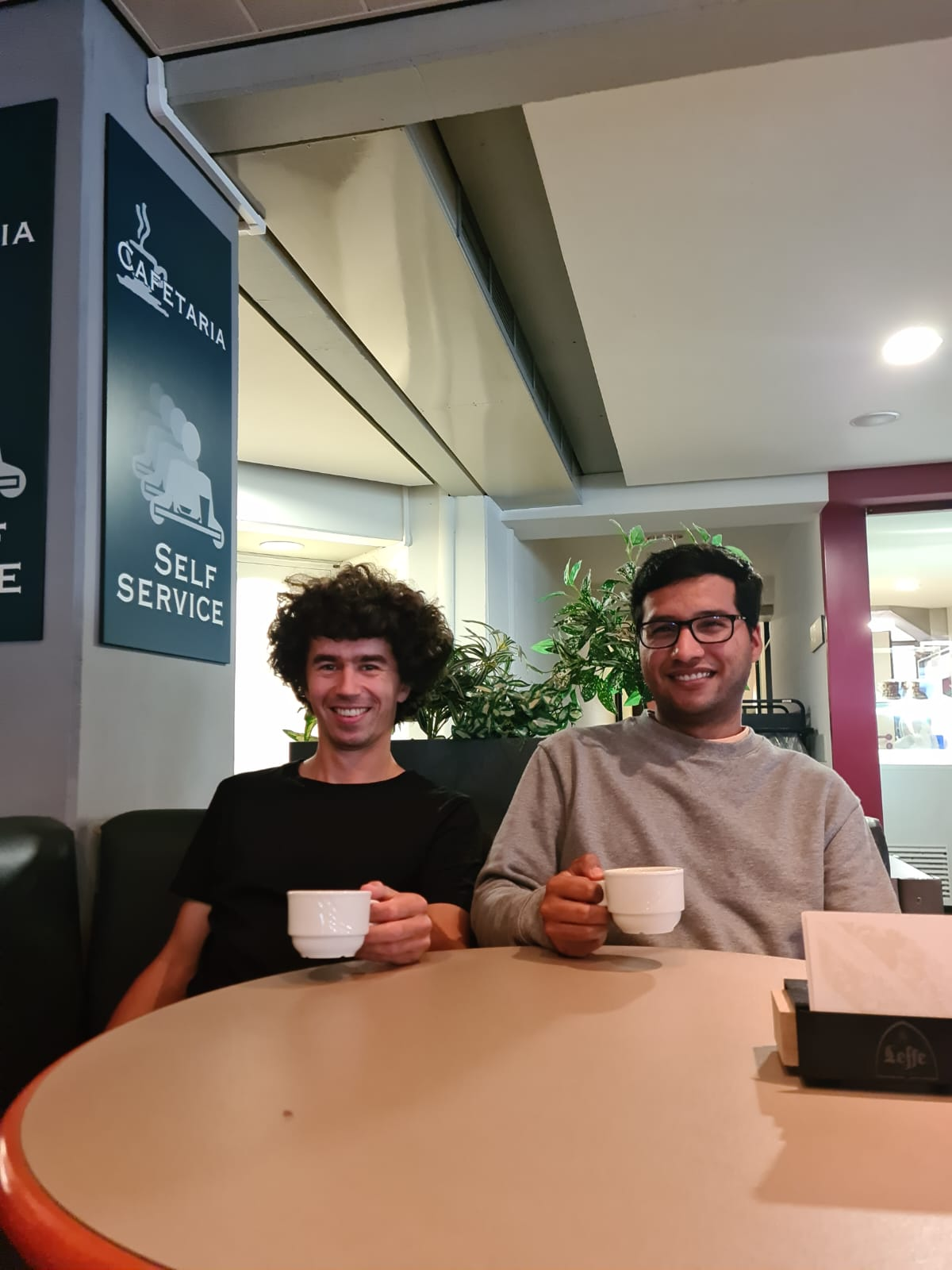